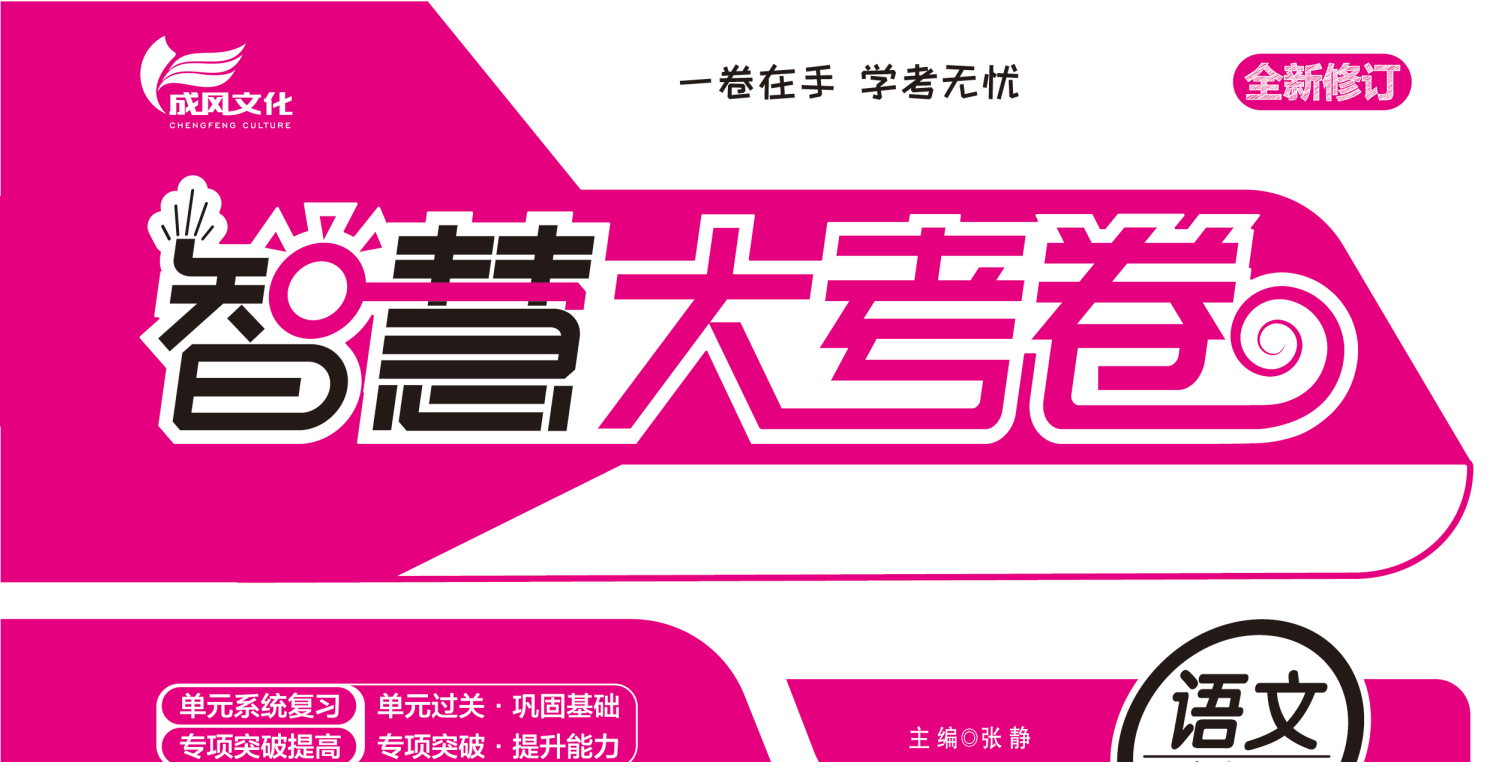 语文三年级下人教
专项突破（一）  拼音与字词
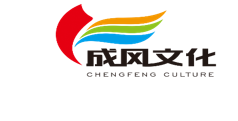 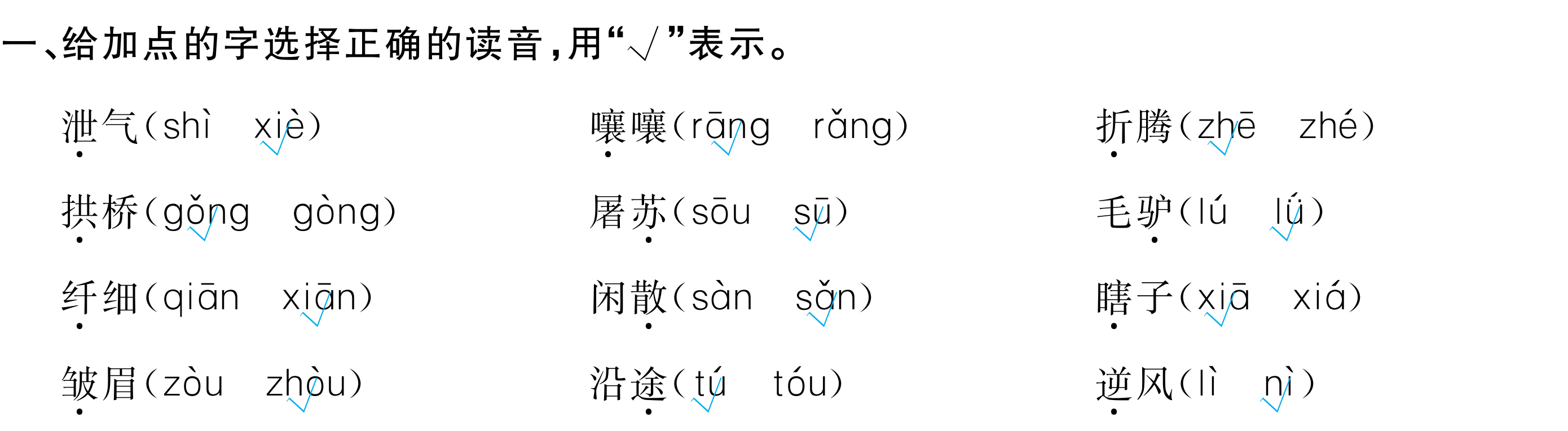 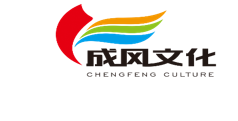 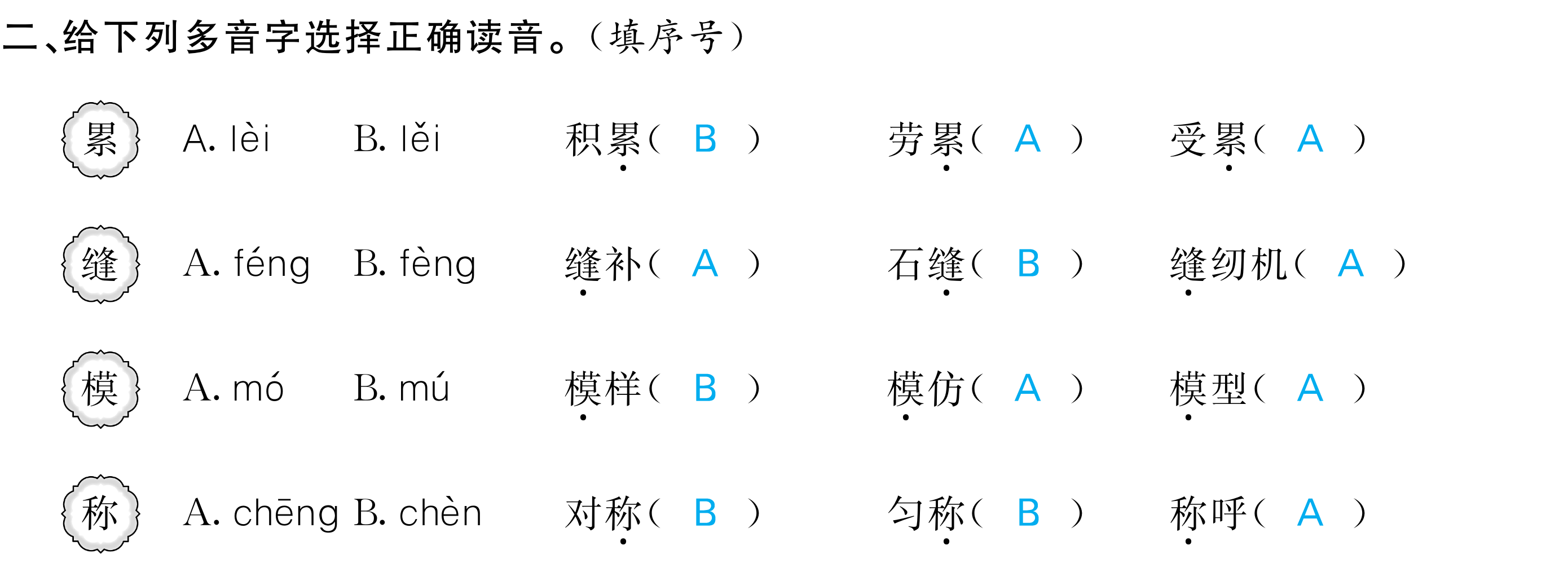 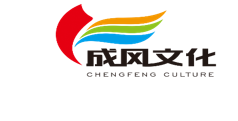 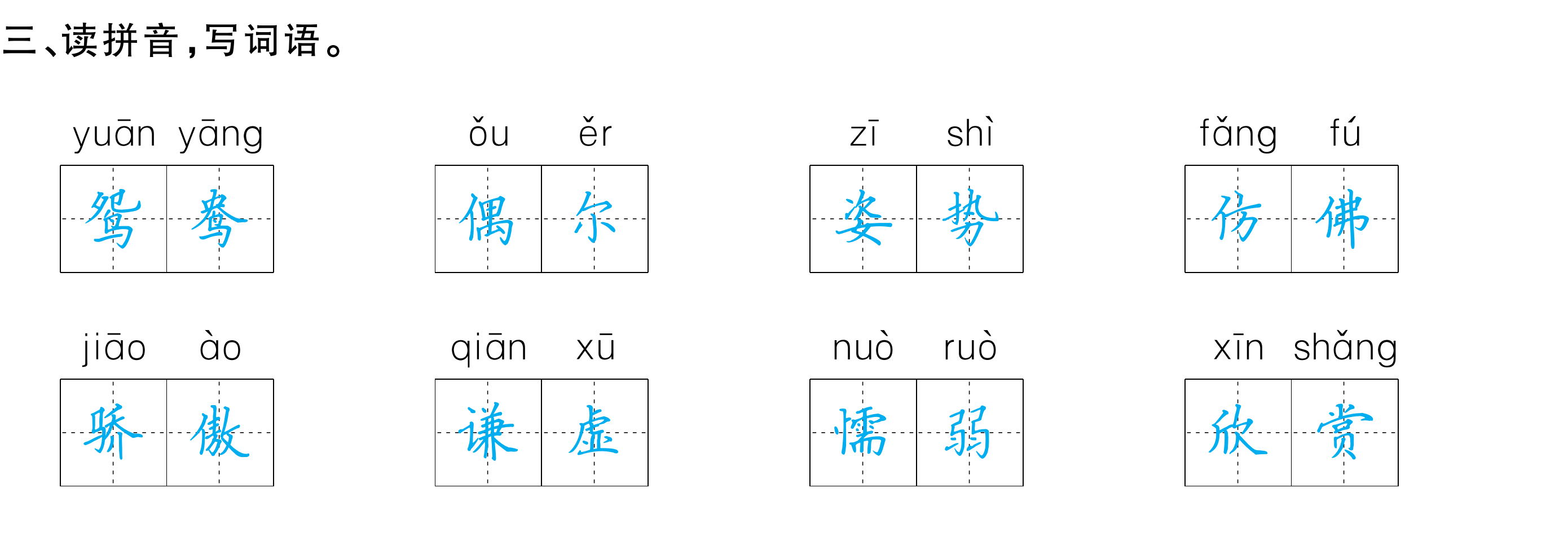 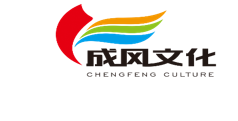 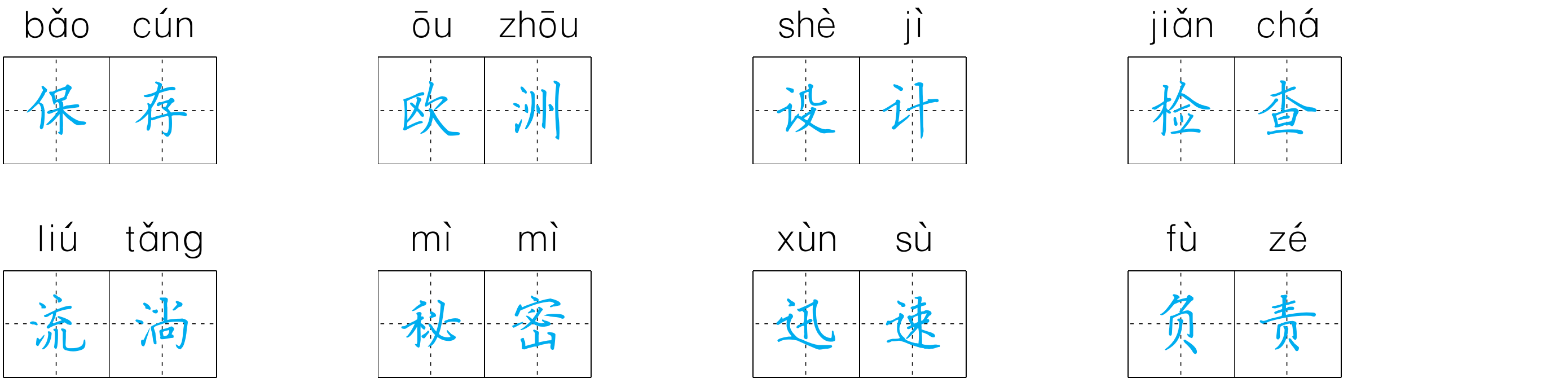 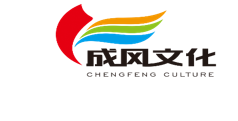 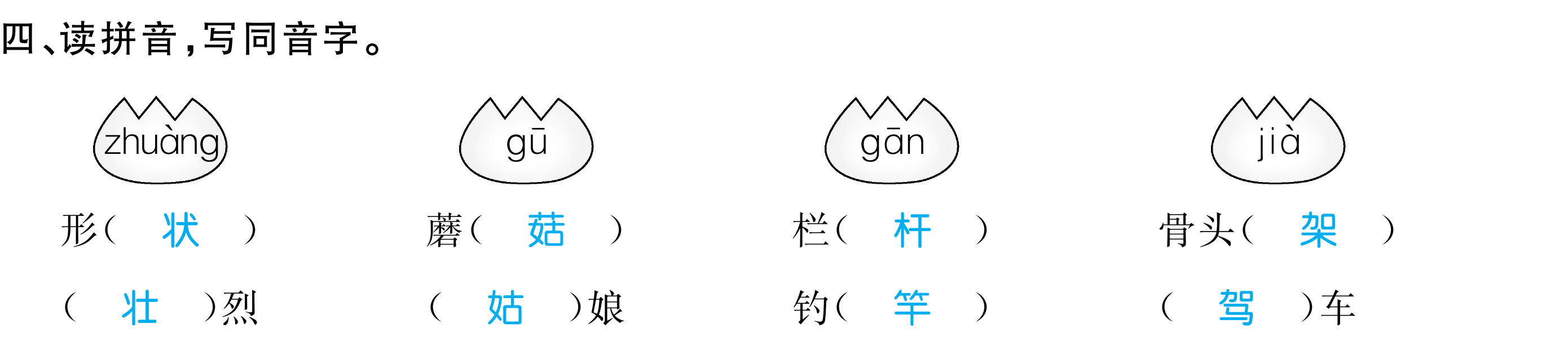 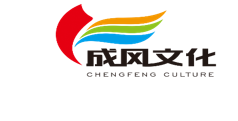 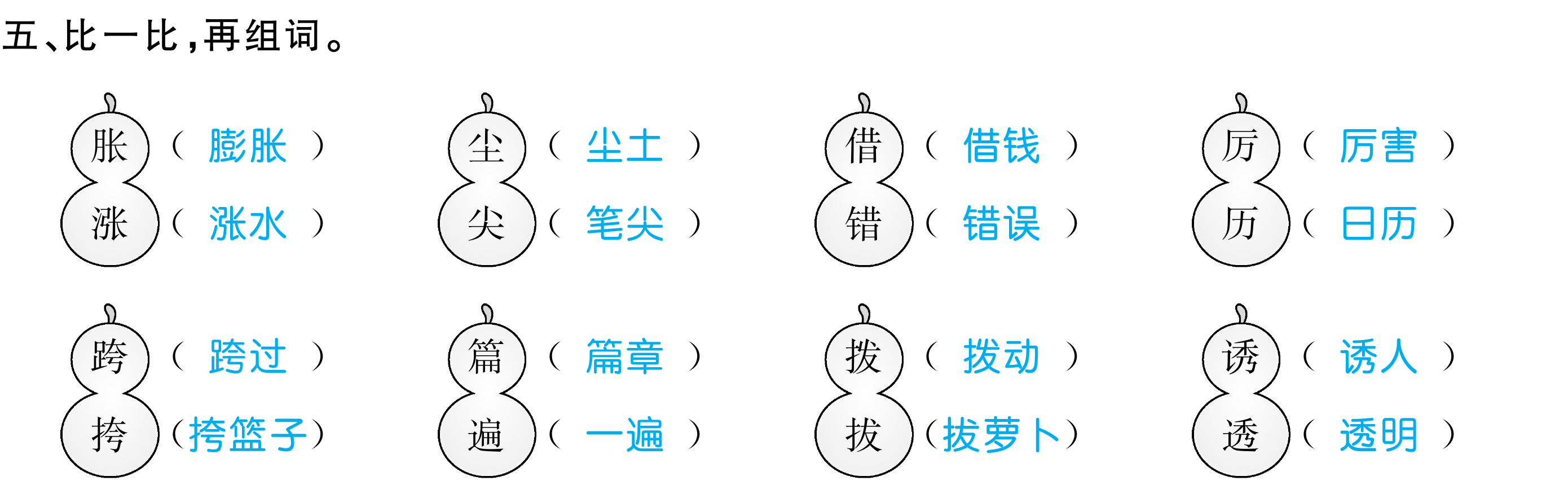 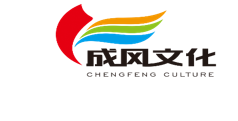 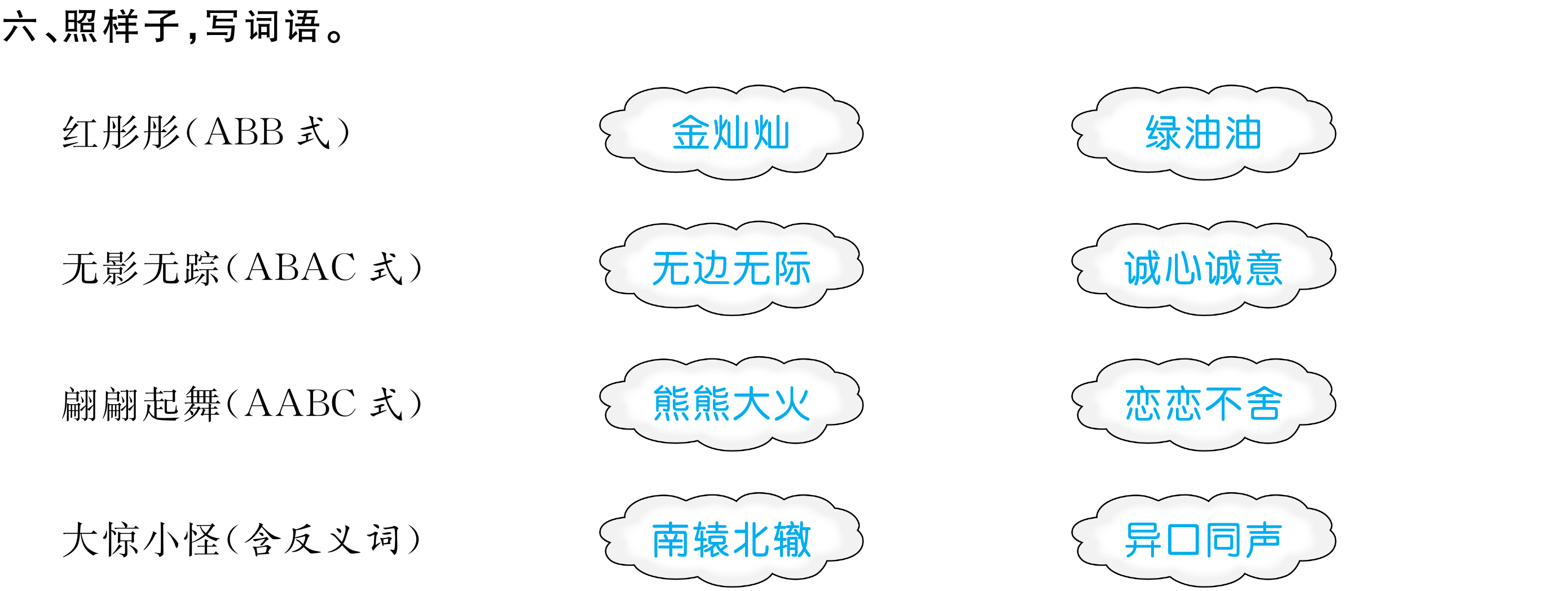 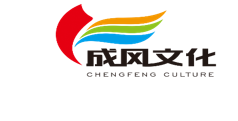 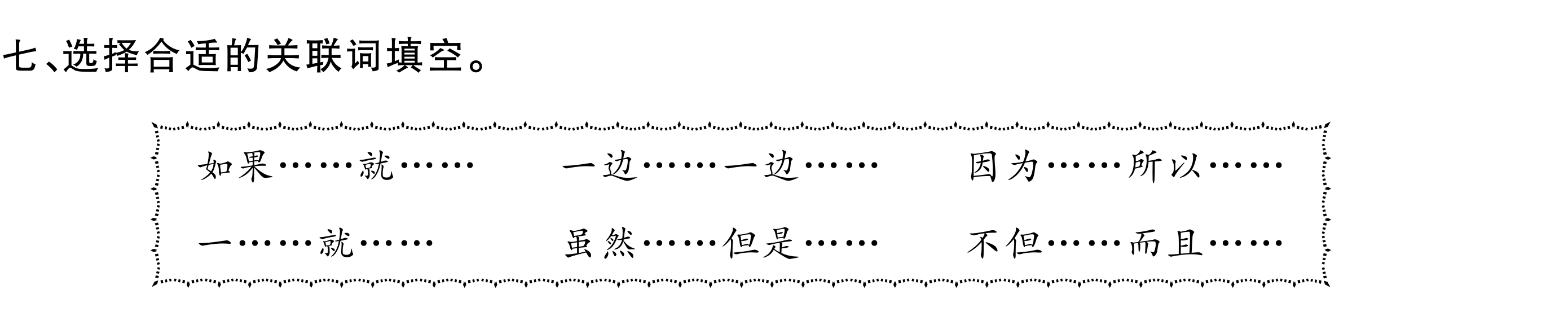 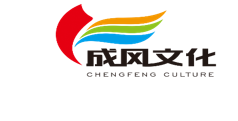 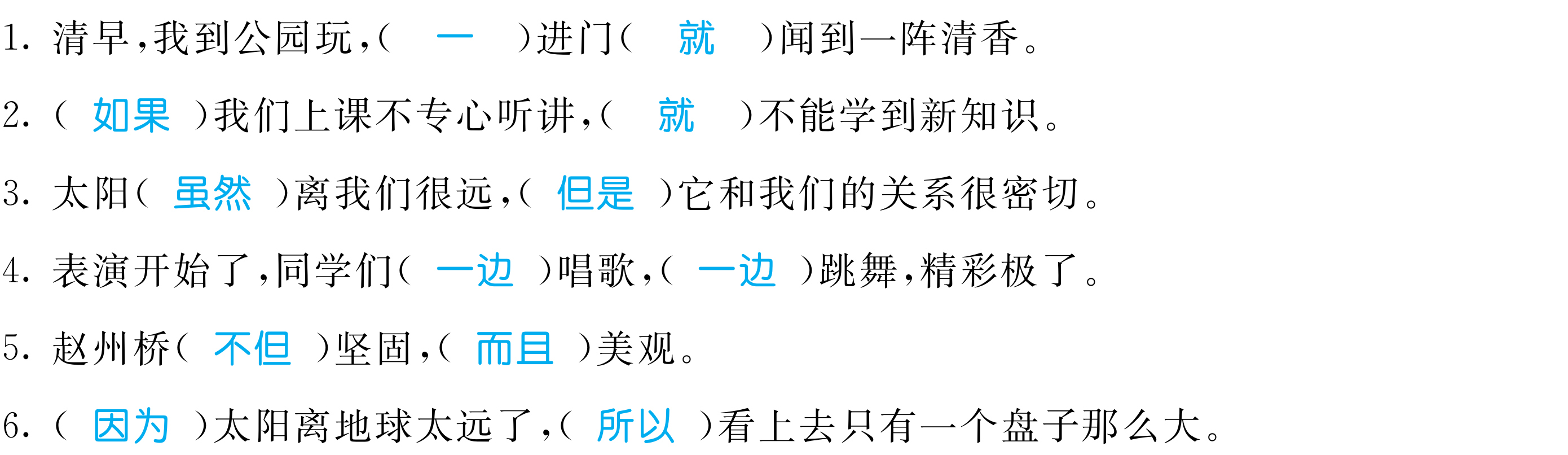 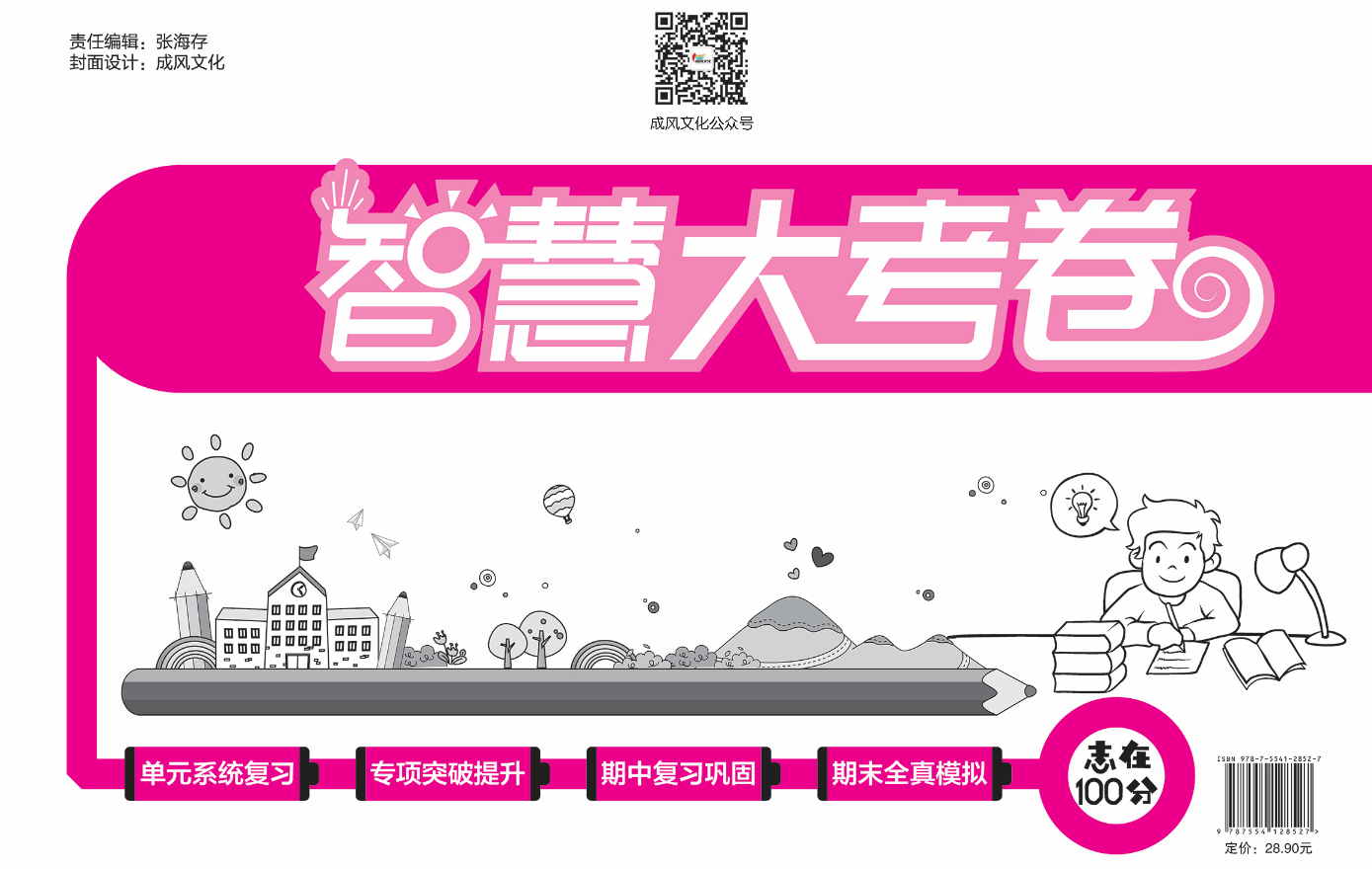